Figure 6.  The mean amplitude (± SEM) of the ASR expressed as a proportion of the startle baseline, when the startle ...
Cereb Cortex, Volume 13, Issue 8, August 2003, Pages 815–822, https://doi.org/10.1093/cercor/13.8.815
The content of this slide may be subject to copyright: please see the slide notes for details.
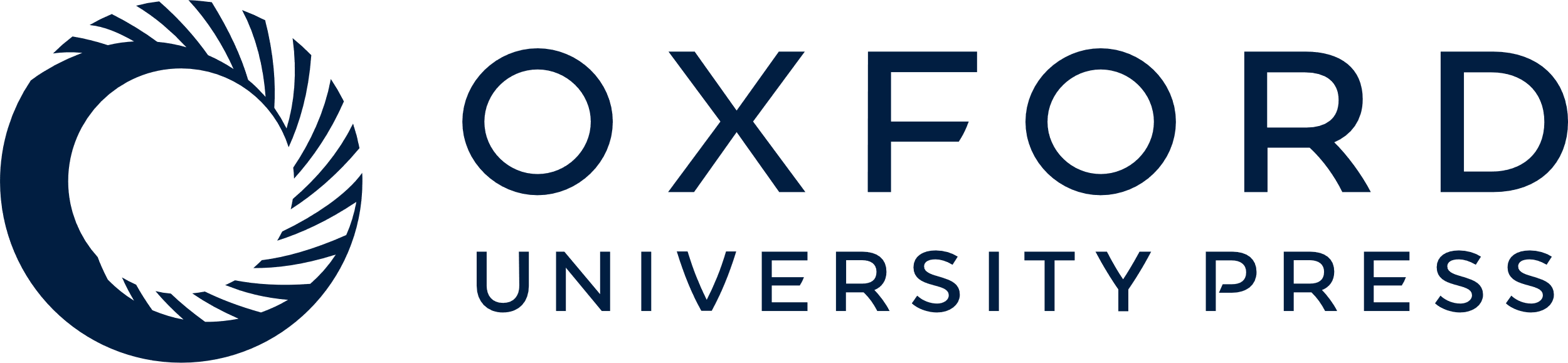 [Speaker Notes: Figure 6.  The mean amplitude (± SEM) of the ASR expressed as a proportion of the startle baseline, when the startle stimulus was preceded by a 10 ms 60 dB noise pulse in a quiet background at lead times of 10–160 ms. This test was given 3 weeks after surgery. The noise pulse inhibited the ASR in the lesioned group at least as well as it did in the control group, indicating that AC lesions do not directly affect the neural mechanisms responsible for reflex inhibition. The small but significant difference showing apparent greater inhibition in the lesioned group at a 10 ms lead time is best attributed to the lesion’s reducing reflex facilitation. Weak noise pulses that are presented in a quiet background usually produce a small degree of reflex facilitation that briefly overrides their inhibitory effect.


Unless provided in the caption above, the following copyright applies to the content of this slide: © Oxford University Press]